English Quiz
1-How often do you play tennis?a. On Tuesday.b. For two hours.c. Almost every day.d. With John.

2-Where do you usually eat lunch?a. Sandwich.b. With Jane.c. At 12:00.d. In the cafeteria.
3-How long did you study last night?a. With Bob.b. In my room.c. English.d. For three hours.

4-What kind of novels do you like?a. Yes, I do.b. I like spy novels.
5-What kind of work do you do?a. I work every day.b. I'm a piano teacher.c. I worked for two hours.

6-How many hours a day do you watch TV?a. About two hours.b. In my living room.c. I watch the news.d. On Tuesday.
7-What is your busiest day of the week?a. In the morning.b. Every day.c. Tuesday.d. Last week.

8-My mother is a good cook.a. I agree with you.b. I agree you.c. I agree to you.d. I agree for you.
9-What does "TV" mean?a. For one hour.b. Yesc. Television.d. For one hour.e. On Friday.

10-How do you spell "dog"?a. Nob. D-O-Gc. Nod. I don'te. Cat.f. I have one dog.
11-What did you do yesterday?a. I am swimming.b. I swim.c. I will swim.d. I swam.

12-What do you like to drink?a. Coffee.b. Saturday evening.c. Two.d. With my friends.
13-What did you eat last night?a. At six.b. Spaghetti.c. With my family.d. At home.

14-What are you doing?a. I'm eating.b. I ate.c. I will be eating.d. I have eaten.
15-What will you do this afternoon?a. I play soccer.b. I played soccer.c. I'll play soccer.d. I was playing soccer.

16-It seems to me that most restaurants are too expensive.a. I don't think it.b. I don't think.c. I don't think so.
17-Where's Mike?a. At school.b. At eight.c. For three hours.d. No, he isn't.

18-Where do you do your homework?a. With John.b. In the evening.c. About one hour.d. Every day.e. At home.
19-Where's Mike?a. At school.b. At eight.c. For three hours.d. No, he isn't.

20-Where do you do your homework?a. With John.b. In the evening.c. About one hour.d. Every day.e. At home.
21-People from Canada are calleda. Canuksb. Canadiansc. Canadites

22-People from India area. Indiesb. Hindusc. Indians
23-He's from Germany. He isa. Germanb. Germanyc. Dutch

24-She lives in Argentina. She speaksa. Argentinianb. Spanishc. Portuguese

25-She lives in Argentinia. She isa. Argentinianb. Argentesec. Argentonian
26-People in Israel area. Jewishb. Israelic. Hebrew

27-People from Israel speaka. Jewishb. Israelic. Hebrew

28-People in Hong Kong speak English anda. Hangulb. Cantonesec. Mandarin
29-What is the opposite of happy?
30-What is the opposite of black?
31-What is the opposite of up?
32-What is the opposite of under?
33-What is the opposite of father?
34-What is the opposite of sister?
35-What is the opposite of noisy?
36-What is the opposite of empty?
37-What is the opposite of fast?
38-The music “Price tag” is by...
Katy Perry
Jessie J
Christina Aguilera

39-The music “Heart Attack” is by...
One Direction
Katy Perry
Demi Lovato
40-Who sings the music “If I were a boy”?
Beoyncé
Demi lovato
One direction

41-Jessie J sings a song about bullying. The name of the song is...
Don’t bully me up
Don’t call me baby
Who is laughing now?
43-The singer that surprised the audience sings Lek lek lek at Rock in Rio was...
Beoyncé
Anita
Metallica

44-Jessie J sings a song about bullying. The name of the song is...
Don’t bully me up
Don’t call me baby
Who is laughing now?
45-The name of the original singer for “Total Eclipse of the heart” is...
Bonnie Tyler
Westlife
Backstreet boys

46-________ walks off stage after bottle thrown at him at concert (November/2013)
Justin Timberland
Justin Bieber
Justin Hoffman
47-One direction sings
Best song ever
My love
Heart Attack

48-The show held in Rio this 2013 was called...
Carnival
Rock mettal
Rock in Rio
49-Her name is...
Jackie Evancho 
Connie Talbot 
Taylor Swift
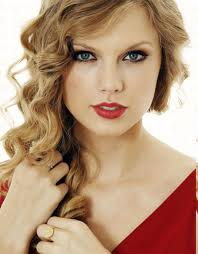 50-Her name is...
Adele
Anastasia Petrik
Katy Perry
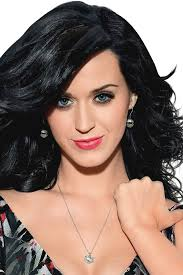 51-Her name is...
Adele 
Shakira
Celine Dion
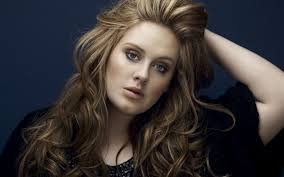 52-His name is...
Jason Mraz 
Justin Bieber
Bruno Mars
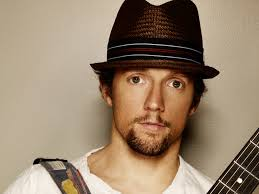 53-His name is...
Jason Mraz 
Justin Bieber
Bruno Mars
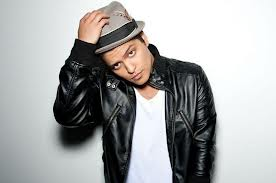 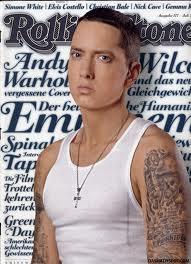 54-His name is...
 Eminem
Justin Bieber
Just Timberland
55- His name is...
 Eminem
Marron 5
Enrique Iglesias
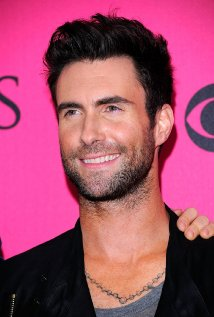 56- His name is...
 Eminem
Marron 5
Enrique Iglesias
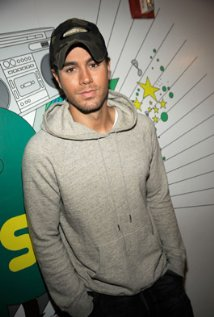 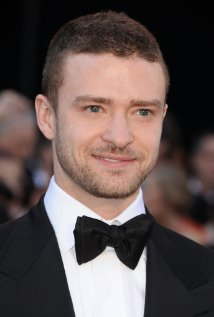 57-His name is...
 Rick Martin
 Enrique Iglesias
 Justin timberland
57-Complete the sentence...
I ______ (think) about you.
a) thinked
b) thought
c) through

58-Complete the sentence...
I want ___ apple
a) a
b) an
59-Answer:
How old are you?
a) I am fine.
b) I am 20.
c) I have 30.

60-Answer:
David ___ a dog
a) have
b) has
61-What is the meaning of “cookie”?
a) Biscoito
b) Carne
c) Cocada

62-What is the meaning of “mad”?
a) intelligent
b) pai
c) louco
63-What is the meaning of “hunt”?
a) caçar
b) pescar
c) perseguir

64-What is the meaning of “wolf”?
a) raposa
b) búfalo
c) lobo
65-What is NOT a name of David Guetta’s songs?
a) She-wolf
b) Titanium
c) Sorry for party rocking

66-What the meaning of “hang over”?
a) ressaca
b) bebida
c) loucura
67-Band that had a great success in the 90’s?
a) Backstreet boys 
b) The beatles
c) Restart

68- Band that has a song named “Pay phone”
a) One direction
b) The beatles
c) Marron 5
69-Band that played the great success “We are the champions”?
a) Queen 
b) The beatles
c) Backstreet boys

70- Artist who a technician at the voice USA:
a) Christina Aguilera
b) Demi Lovato
c) Mariah Carey